Benefits of Milk
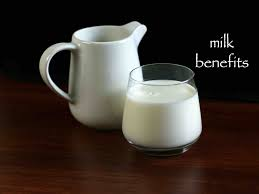 Food for babies
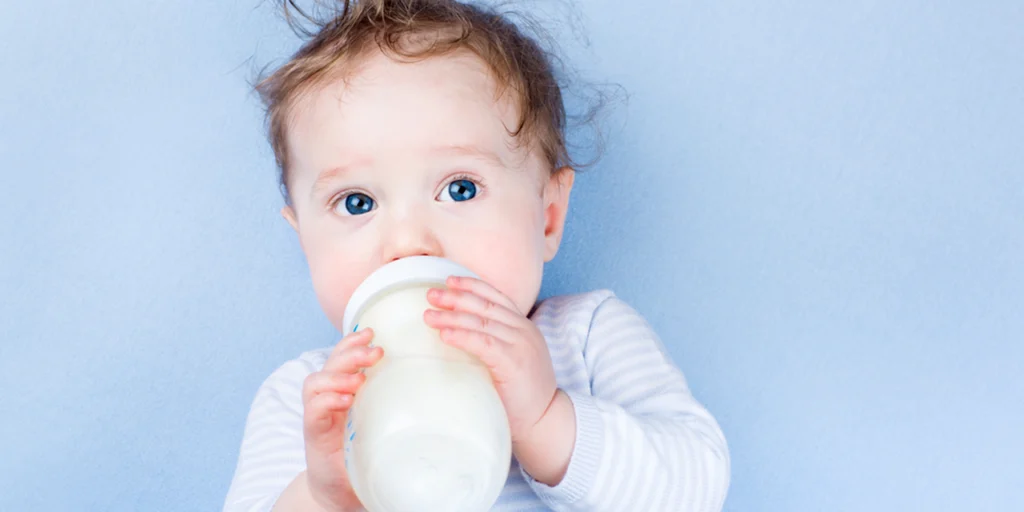 Help us grow
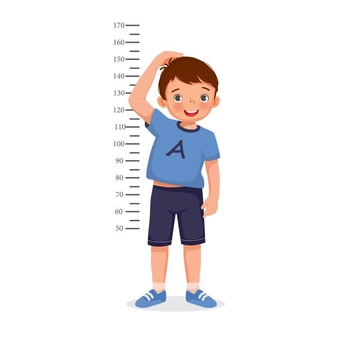 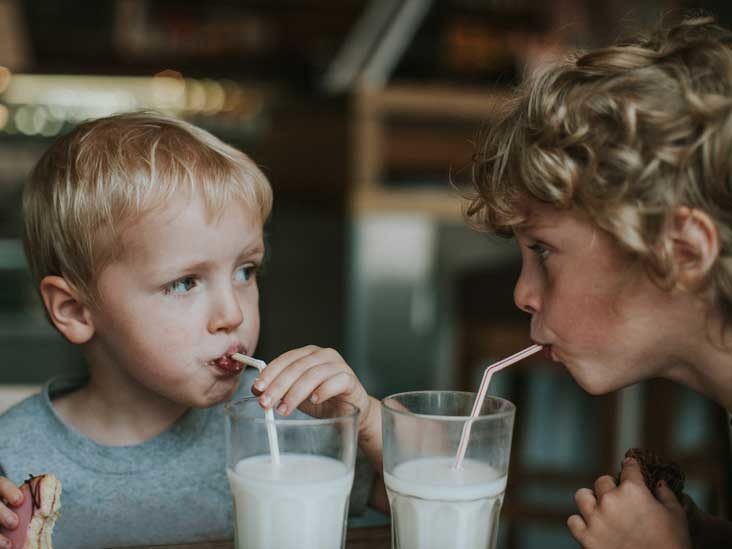 Healthy Teeth
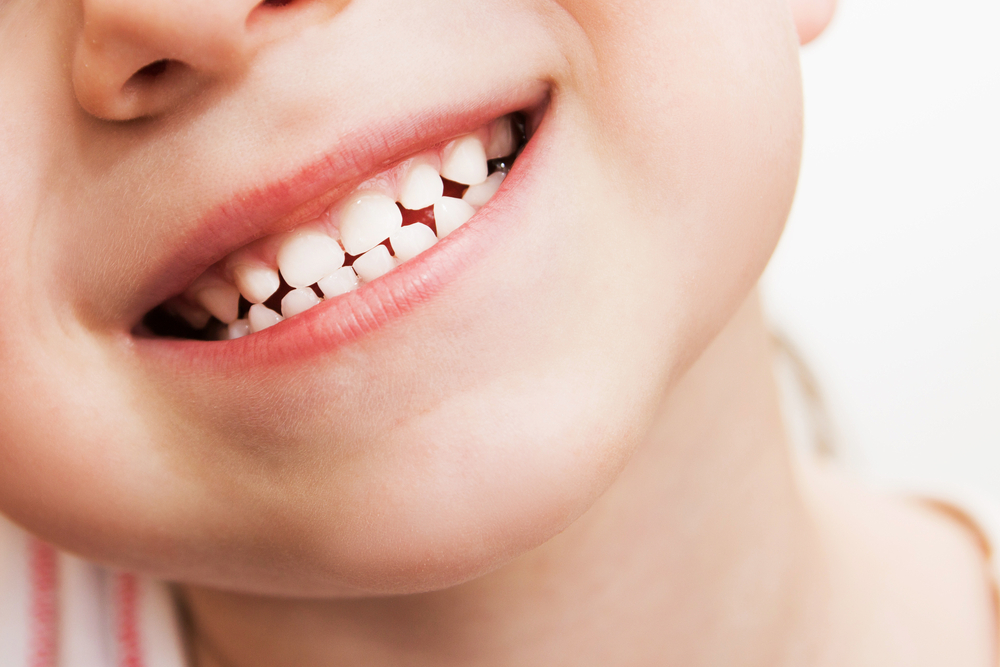 Healthy Bones
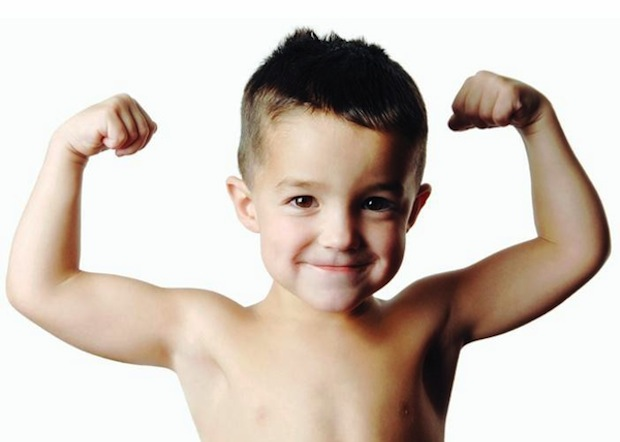 Without milk we will not have milk products
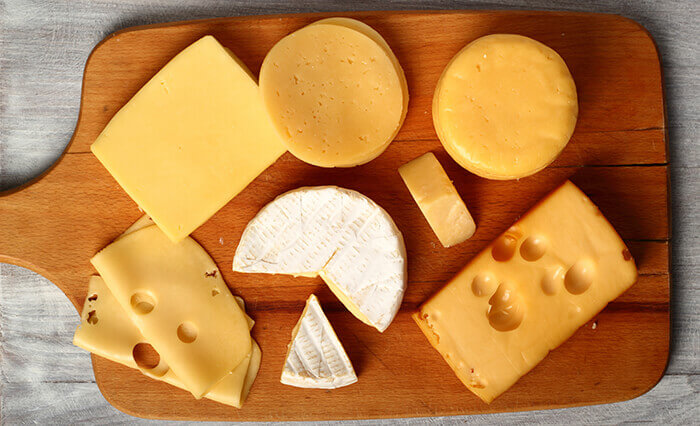 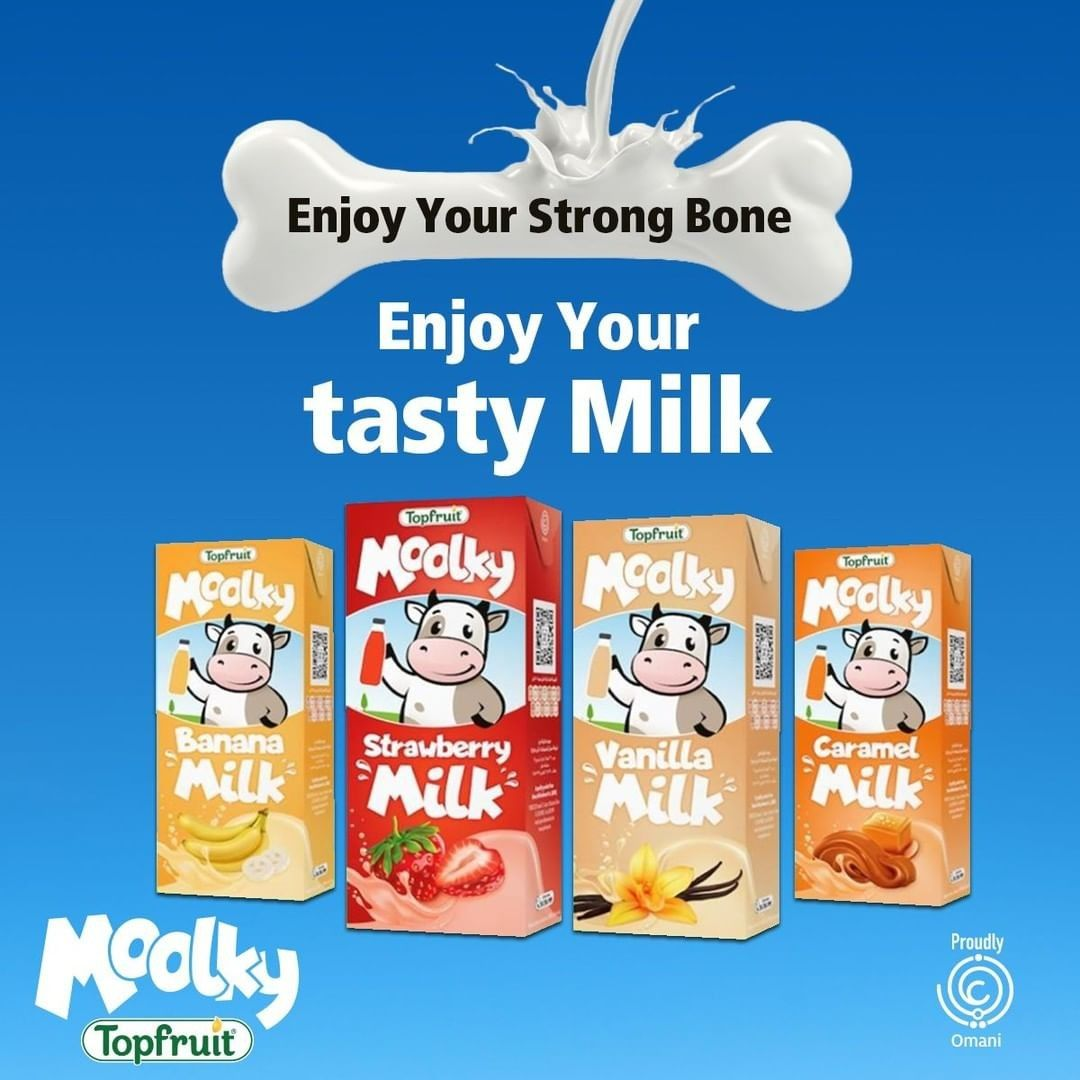 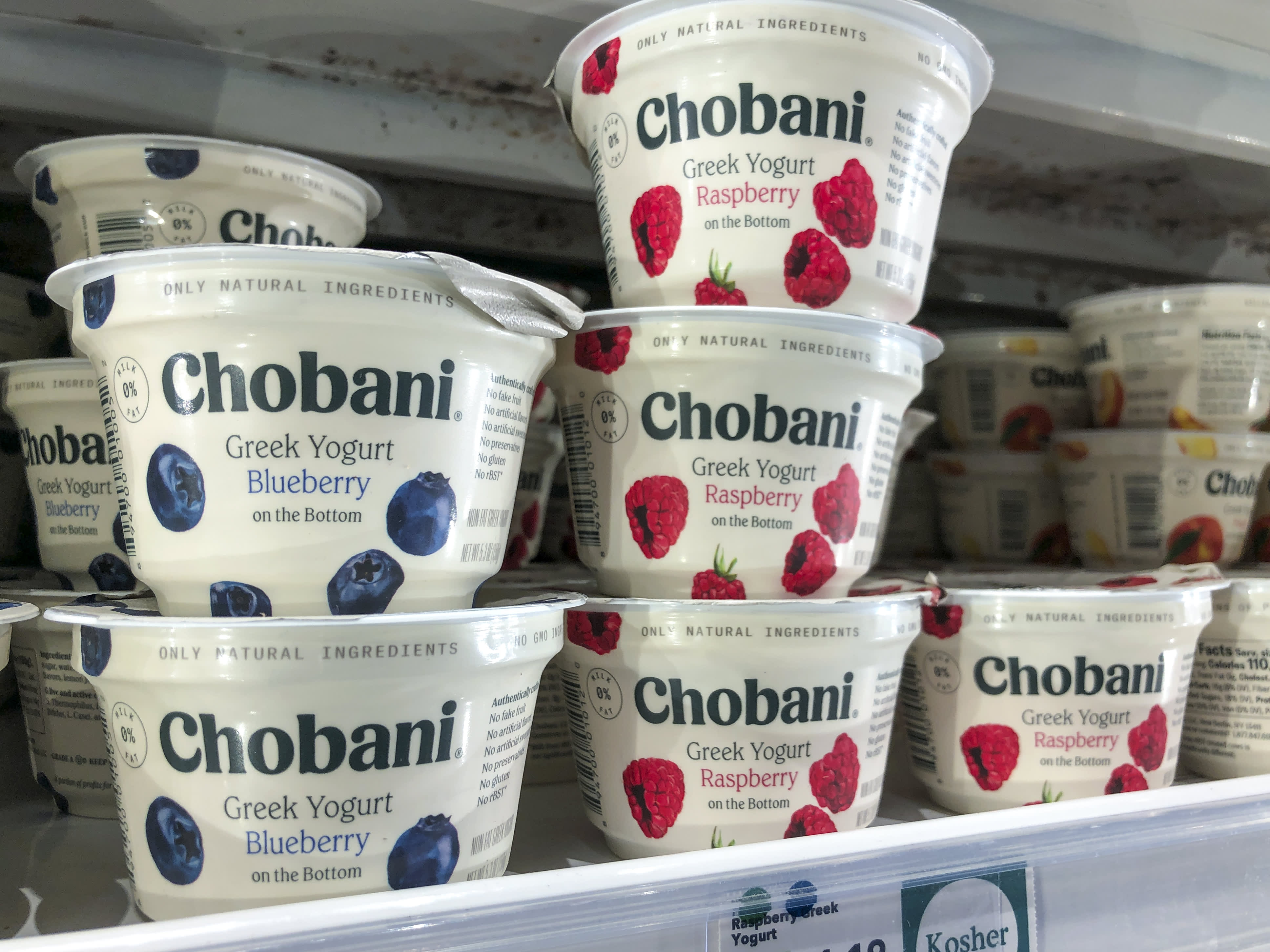 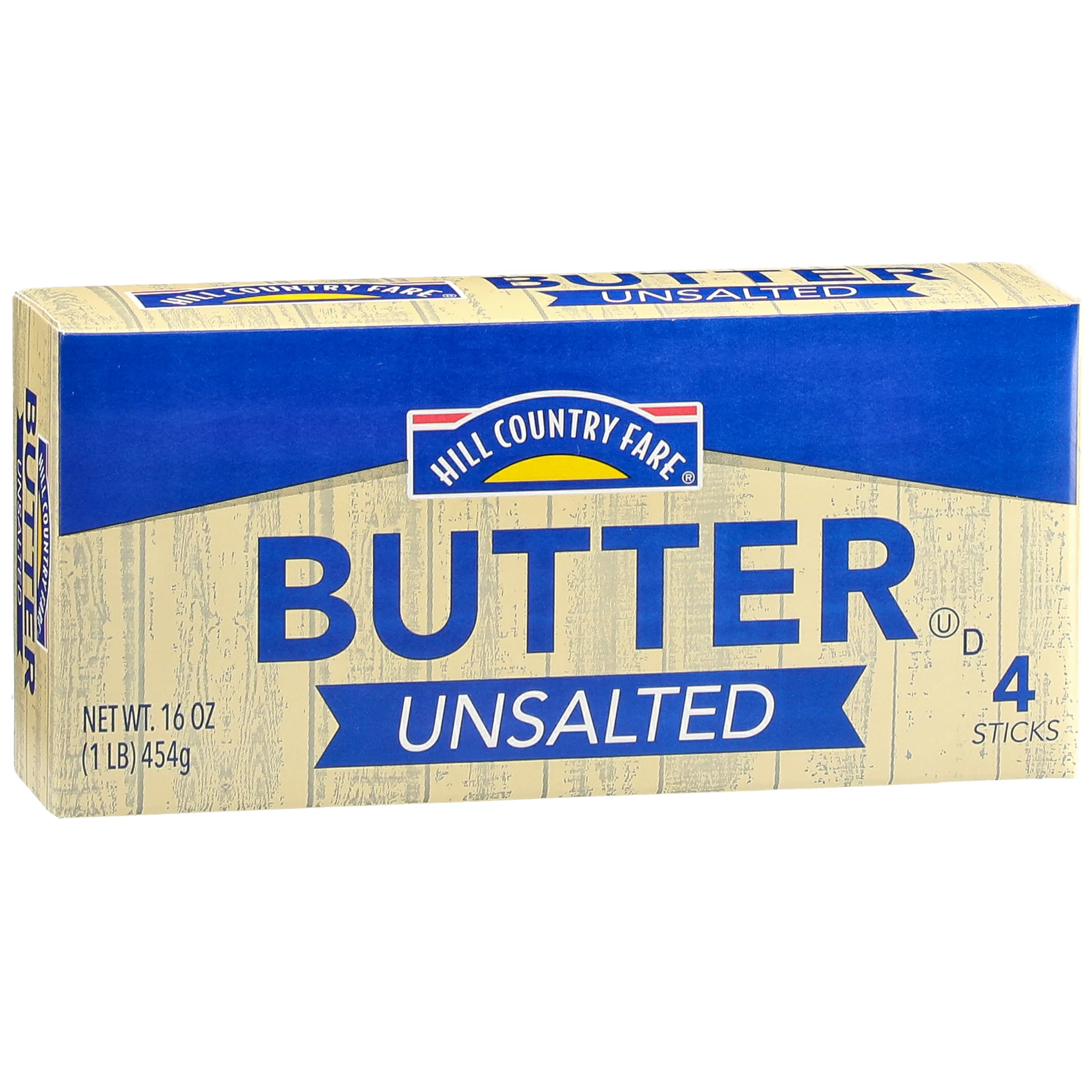 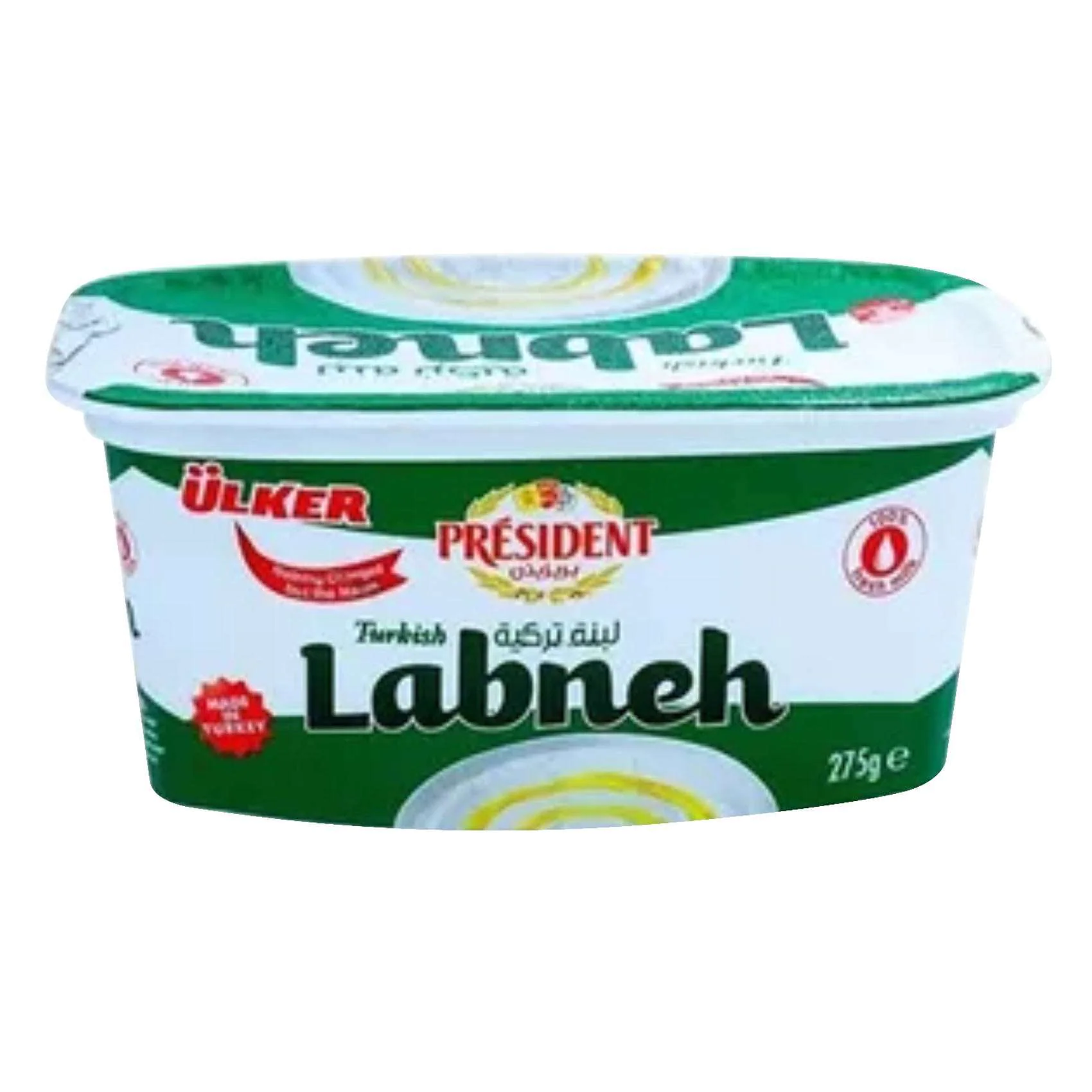 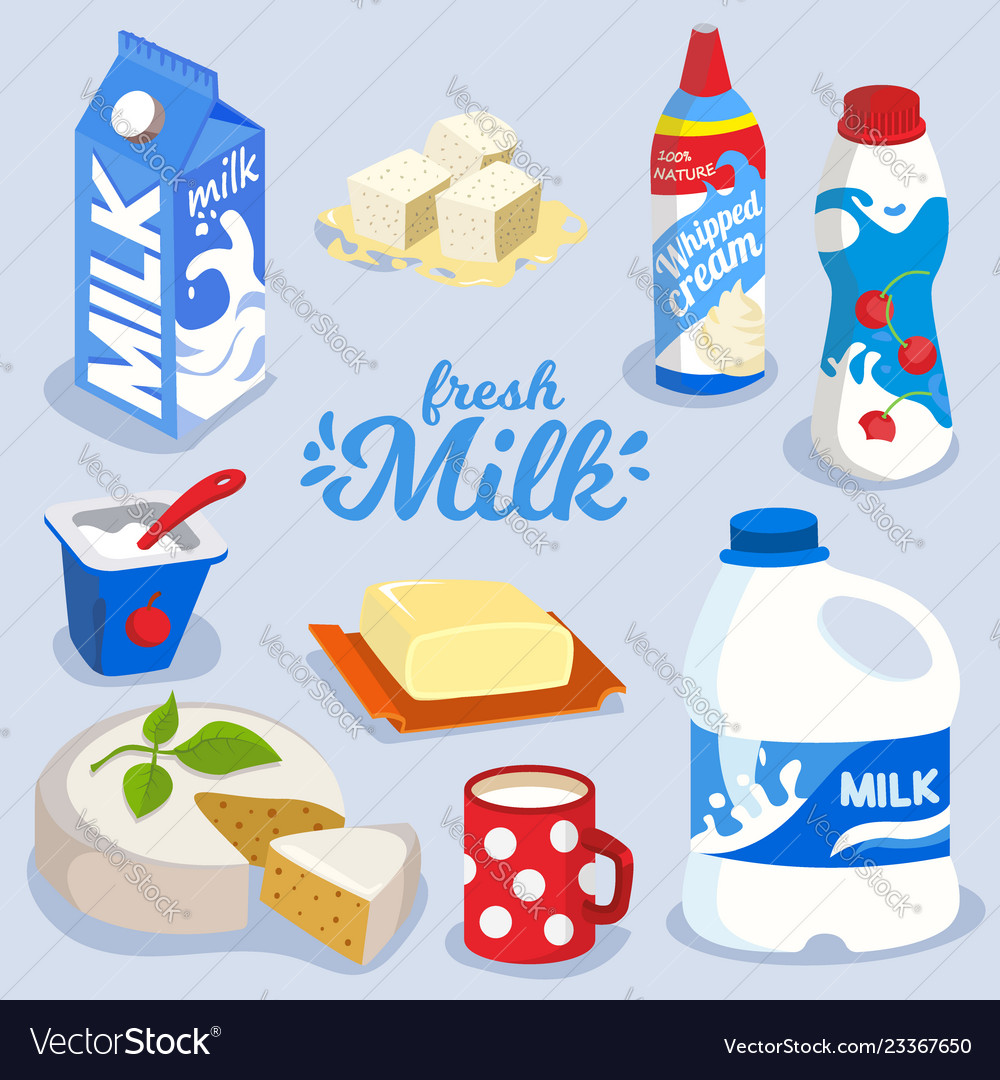